ATIVIDADES COM FOCO NO ACOMPANHAMENTO DAS APRENDIZAGENS
Atividade de História – 7º Ano
Saberes dos povos africanos e pré-colombianos expressos na cultura material e imaterial

HABILIDADE:

(EF07HI03) Identificar aspectos e processos específicos das sociedades africanas e americanas antes da chegada dos europeus, com destaque para as formas de organização social e o desenvolvimento de saberes e técnicas.
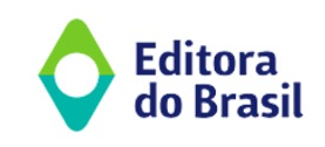 Atividade de História – 7º Ano
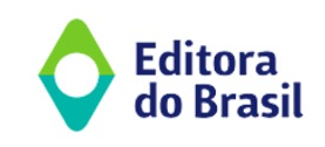 Atividade de História – 7º Ano
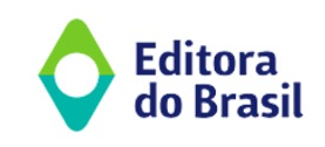 Atividade de História – 7º Ano
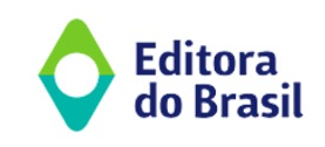 Atividade de História – 7º Ano
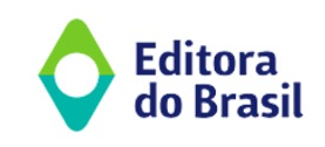 Atividade de História – 7º Ano
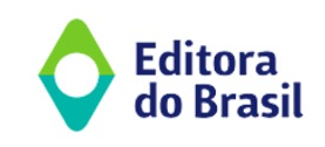